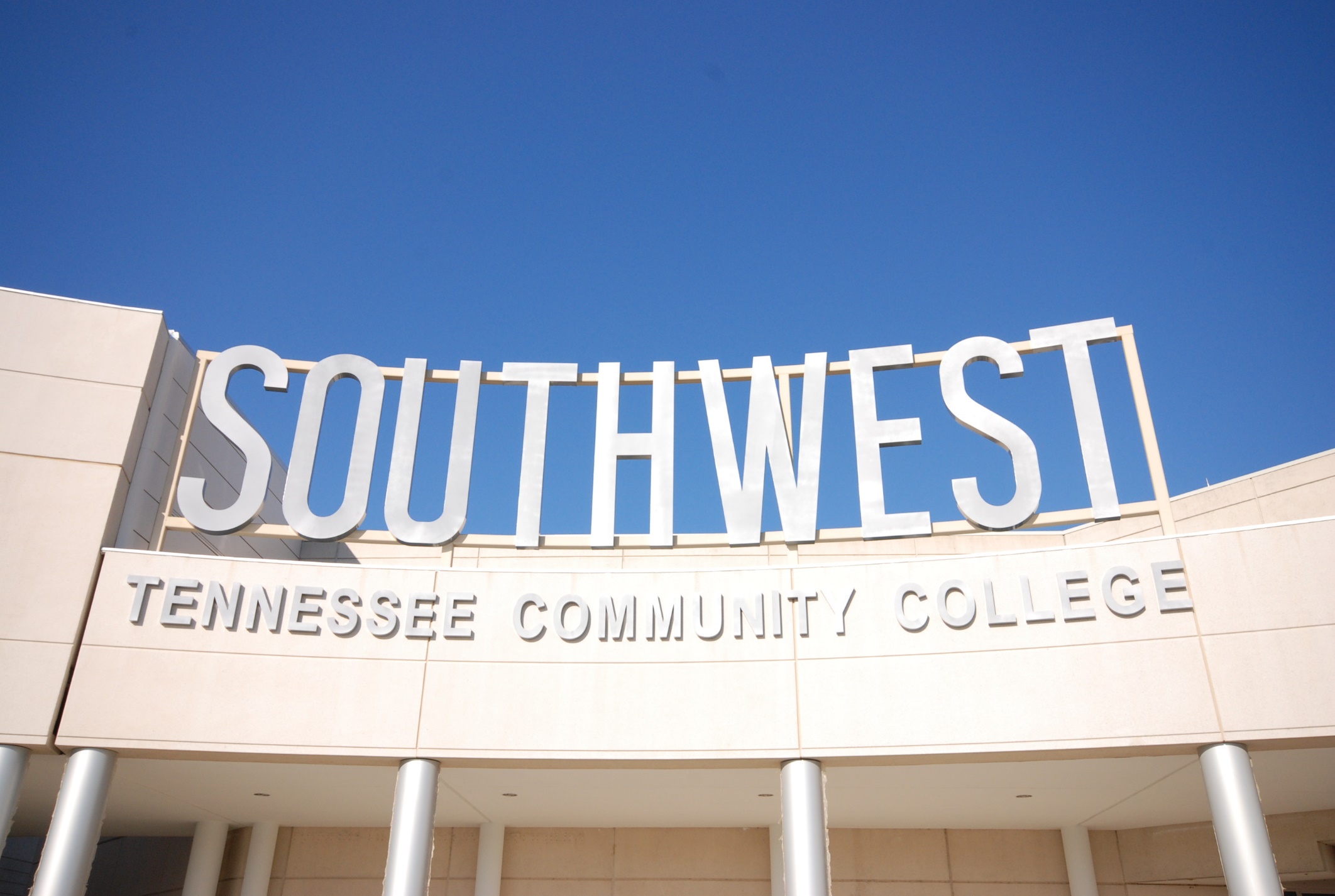 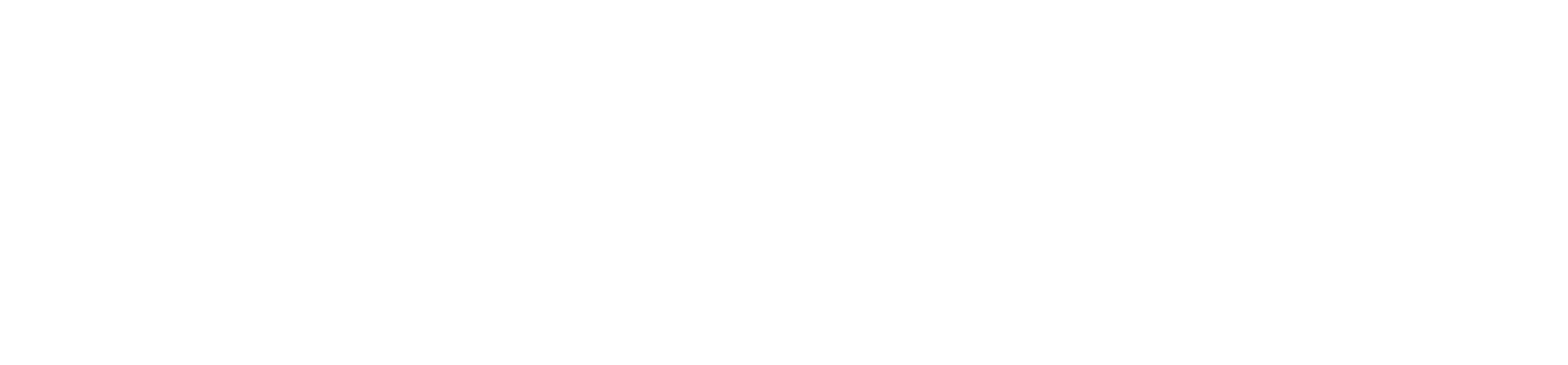 ADMINISTRATIVE SERVICES
Michael D. Boyd
Chief of Administrative Services
Board of Trustees Orientation


Presenter:
Dr. Tracy D. Hall, President
Southwest Tennessee Community College
ADMINISTRATIVE SERVICES
Physical Plant
ITS
Police Services
IT Security
Deputy CIO
Vacant
Executive Directive Vacant
Director Sorrell
Executive Directive Greenleaf
Police Services and Risk Management
Physical Plant
INFORMATION TECHNOLOGY SERVICES
Current EAS Projects
SLATE

Slate is more than just a Customer Relationship Management application, it is a customizable platform for Admissions and Student Success.
Slate is replacing:
	 Banner Self Service 8 Admissions Applications
	 EAB Navigate
Current EAS Projects
The SLATE project kickoff was in December 2023.
SLATE module 2024 go live dates:
Joint Inquiry form for degree seeking and Workforce students in April
Student Success module in May.
Admissions module in June.
The implementation team includes members of Enterprise Application Services, Student Affairs, Academic Affairs and Workforce Development.
Current EAS Projects
Banner 9 Self Service
Human Resources, Finance Budget and Payroll are wrapping up testing.
Student registration module is in the configuration stage
Watch for announcements on go live parallel operations for Banner 8 Self Service and our new Banner 9 Self Service.
Current EAS Projects
My.Southwest portal and mobile app
Project initiation for the upgrade of our portal and mobile app is underway.
The upgrade will introduce new functionality and a new look and feel to these applications.
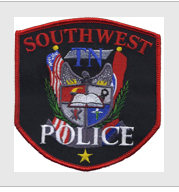 Police Services/Public Safety
Executive Director
Ernest A. Greenleaf, Sr.
egreenleaf@southwest.tn.edu
Associate Director
John E. Mitchell
jmitchell34@southwest.tn.edu
Police SERVICES
Southwest police officers are sworn by the State of TN with full arrest powers.
STCC Police enforce policies and laws, respond to criminal activity, and investigate crimes on campus. 
STCC Police provide escorts
STCC Patrols on foot and by marked STCC police vehicles.
STCC Police Services also employ student workers known as Campus Safety Technicians to act as another set of eyes and ears. 

STCC POLICE OFFICERS ARE NOT SECURITY GUARDS
Location Contact Information
Gill			      901-333-5975			Room #105
Macon		      901-333-4242                 Nabors Building #101
Maxine Smith	901-333-6045			Room #112
Whitehaven	       901-333-6479			Room #100A
Union		       901-333-5555			Parrish Building #107
SOUTHWEST CAMPUS SAFETY MEASURES
Campus Safety Technician Program
New camera system that monitors all campuses  
SERT team – a trained group on campus to assist police with emergencies 
BETA Team: A group that investigates and acts on disruptive behavior 
Rave:  An emergency messaging system
Rave Guardian app:  Electronic escort/monitoring  
Emergency phones
Police escorts upon request
Armed intruder, fire, and dangerous weather-related drills.
License plate readers on each campus
Tips While Walking
Avoid traveling alone at night.
Confine walking to well-lit, regularly traveled walks and pathways. Avoid shortcuts and keep away from shrubbery, bushes, alleyways, or any other areas where an assailant might be lurking.
Avoid isolated areas after dark.
Do not accept rides from casual acquaintances.
When walking to your vehicle, have your keys ready in hand.
When being dropped off by ride share or private vehicle, ask the driver to wait until you get inside.
If threatened by an approaching vehicle, run in the opposite direction. The vehicle will have to turn around in order to pursue you.
When getting out of a car, take a look around to make sure that you are not being followed.
Tips while walking continued
If you think you are being followed, cross the street and, if necessary, keep crossing back and forth. If you are pursued, call for help and run to a campus building, business or residence, enlist the aid of a passerby, or flag down a passing motorist. Do anything that might attract attention or summon assistance. If you are walking alone and someone passes you, check to be sure that person has continued walking in the other direction.
Call the Police Services/Public Safety office for an escort if walking alone at night.
If you find yourself confronted by an assailant, you must remember that while screaming and struggling may, in some instances, frighten off the assailant, in other instances, you may further antagonize the assailant and bring forth a more violent reaction. Above all, you must keep your head and assess the situation before choosing your course of action. Whether or not the assailant is armed or has made threats against your life should be a determining factor in your decision. The key word in this type of situation is survival.
Use the Rave Guardian app
Information Security Purpose
STCC’s Objective is Educating Students 
Info Security is in business to ensure student and other sensitive information is properly secured to the extent possible  
Primarily managed via calculated Risk Management.
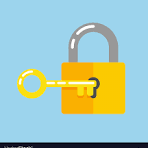 Recent Spam Email Techniques
New method using cell phone calls 

Recent spam tests from latest campaign 

Tips to follow: 
Taking a minute to look for reasonability 
Keys --- a.  Document name.  b.  Email address  
              c.  Hover test for real document name.
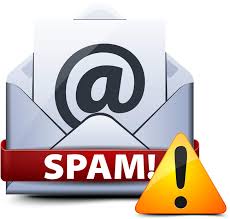 AI & Cyber Security
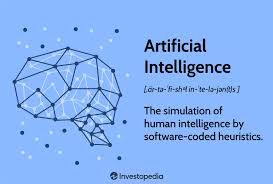 Union Library
Union Library
Union Library
Union Library
Union ABC Corridor
Important Information
DUO
Rave Alerts
Rave Guardian
901-333-HELP (4357)
How to create a ticket
www.southest.tn.edu > Staff Resources > Physical Plant Service Request(Dude Solutions)
www.southest.tn.edu > Staff Resources > Help Desk (Quick Ticket)
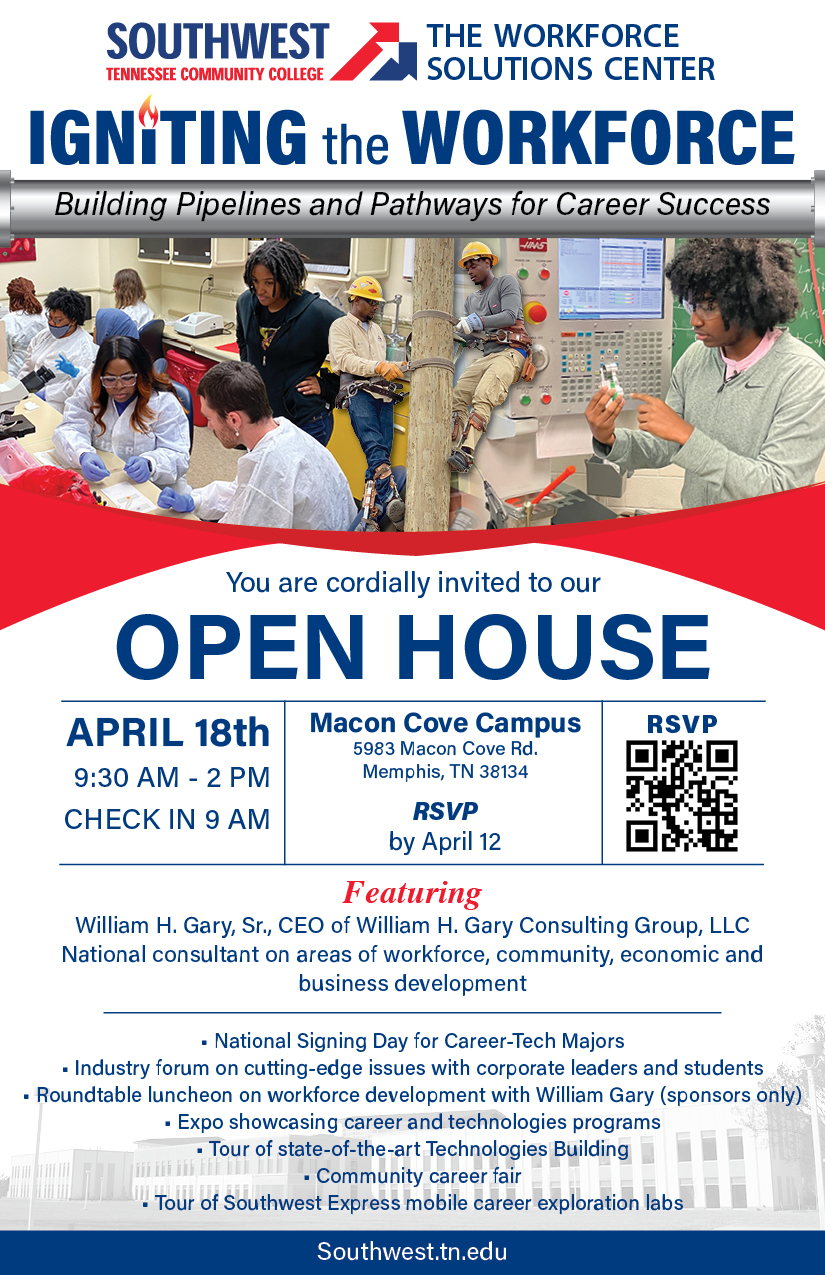 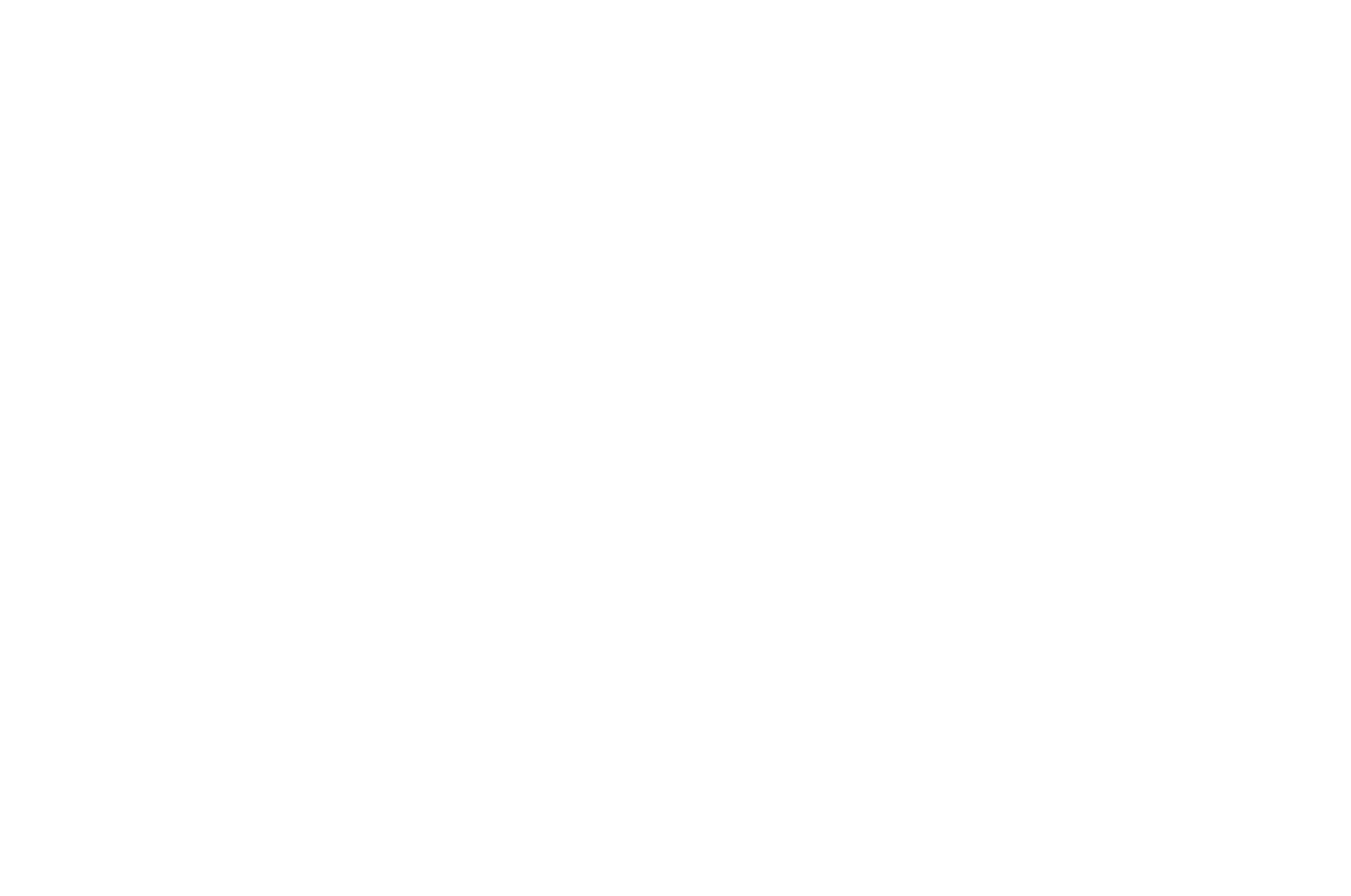 THANK YOU!
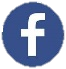 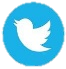 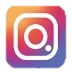 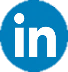 @SouthwestTN